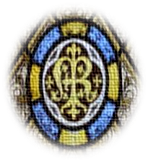 Big Questions
What is so important about new life?
Can good news bring new life?
Year 4 Topic 7 New Life
Pentecost: To hear and live the Easter message
Key Scripture
Acts 2:1-4
When the day of Pentecost had come they were all together is one place…All of them were filled with the Holy Spirit and began to speak in other languages, as the Spirit gave them ability.
Learn and Grow Together in Christ
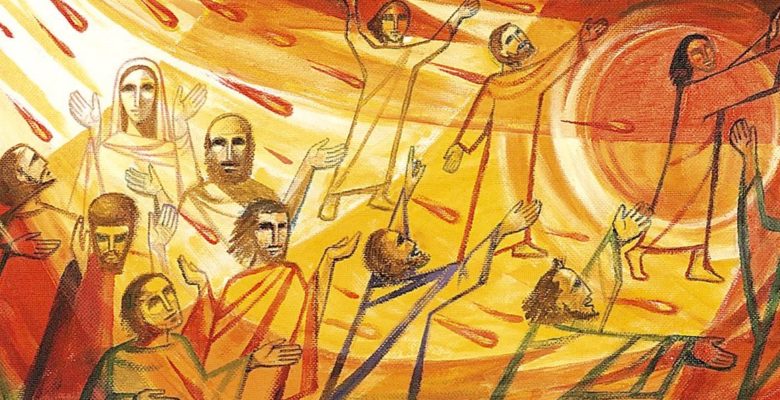 What I should know already 
The wonder and power of the Holy Spirit.
Sticky Knowledge
The story of Pentecost and how the Holy Spirit gave courage to Peter and 
John to bear witness
to Jesus
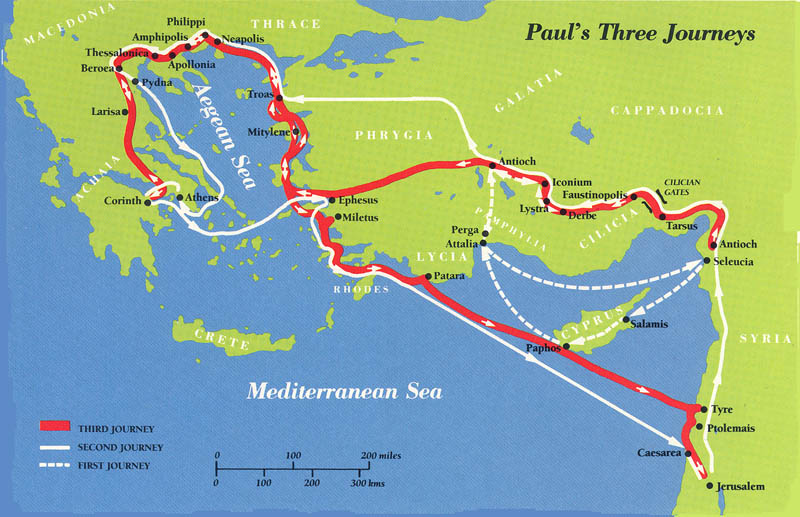 How the Ethiopian received the new
life of Jesus
The story of Paul and how he spread the good news
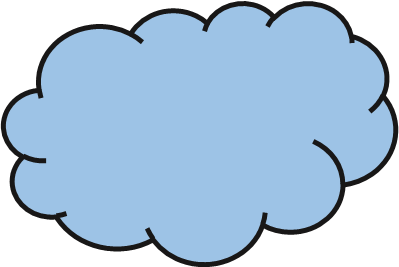 How Christians can continue to spread 
the Good News
How the Holy Spirit gave Paul the new life in Jesus